positioneren
Hoe zat het ook alweer met de richtingaanwijzers?
Hoe kun je een dier halveren?
1. Horizontaal: boven en onder
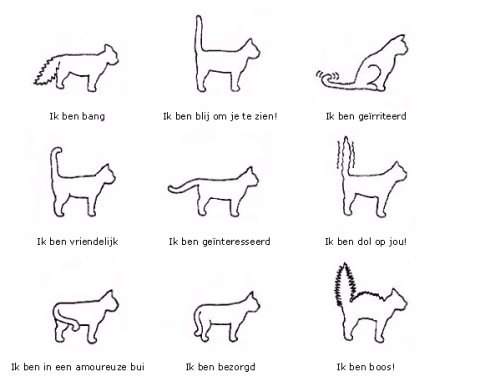 Hoe kun je een dier halveren?
2. verticaal/ transversaal: voor en achter
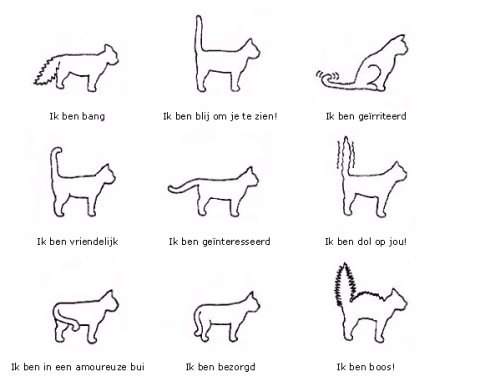 Hoe kun je een dier halveren?
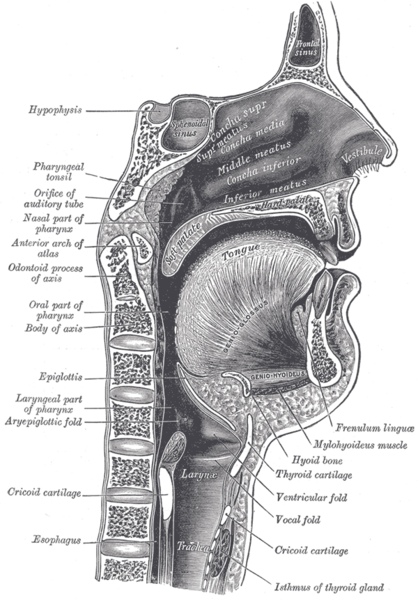 3. Sagittaal 
(ook verticaal): 
links en rechts
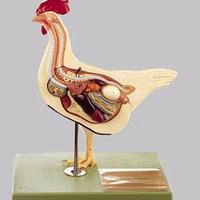 Positioneren radiologie
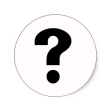 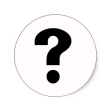 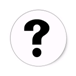 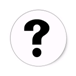 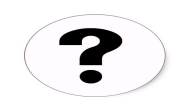 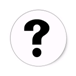 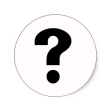 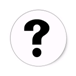 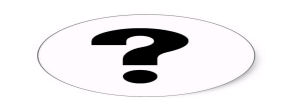 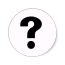 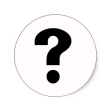 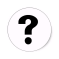 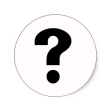 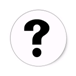 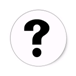 Positioneren radiologie
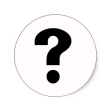 1.
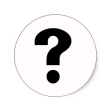 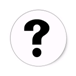 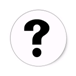 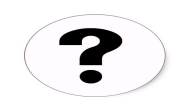 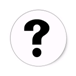 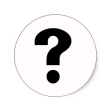 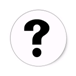 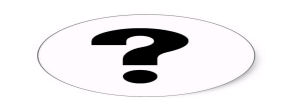 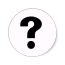 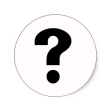 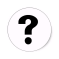 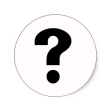 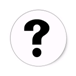 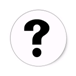 [Speaker Notes: dorsaal]
Positioneren radiologie
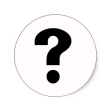 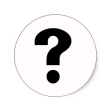 2.
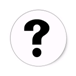 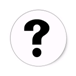 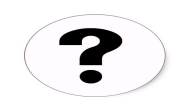 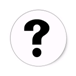 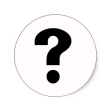 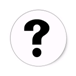 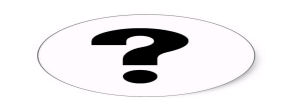 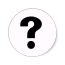 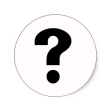 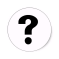 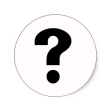 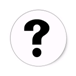 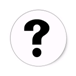 [Speaker Notes: caudaal]
Positioneren radiologie
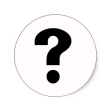 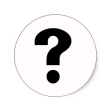 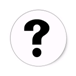 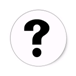 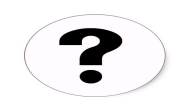 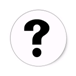 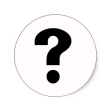 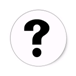 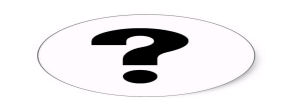 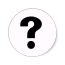 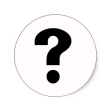 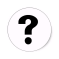 3.
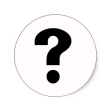 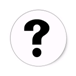 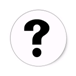 [Speaker Notes: Anterior/ dorsaal (voor- = bovenzijde ondervoet)]
Positioneren radiologie
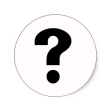 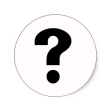 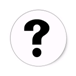 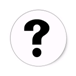 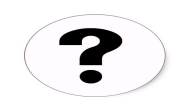 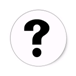 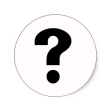 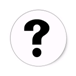 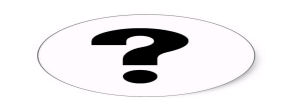 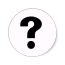 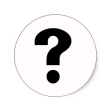 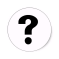 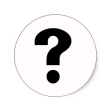 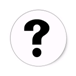 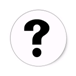 4.
[Speaker Notes: Distaal (ver van de romp)]
Positioneren radiologie
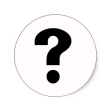 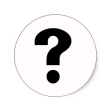 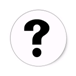 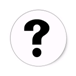 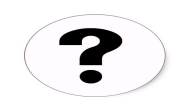 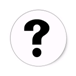 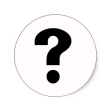 5,
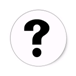 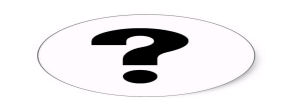 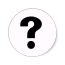 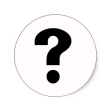 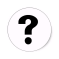 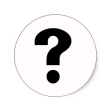 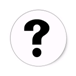 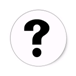 [Speaker Notes: Hak/ tarsus]
Positioneren radiologie
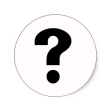 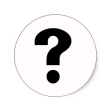 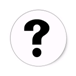 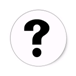 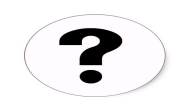 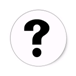 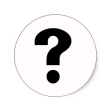 6.
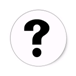 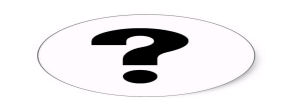 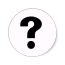 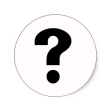 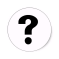 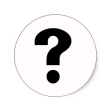 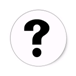 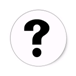 [Speaker Notes: Carpus/ pols/ “voorknie”]
Positioneren radiologie
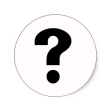 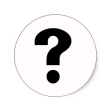 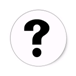 7,
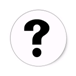 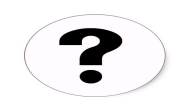 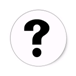 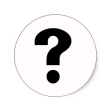 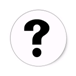 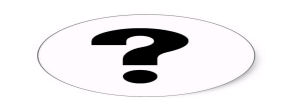 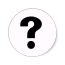 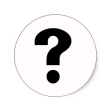 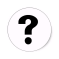 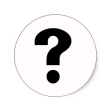 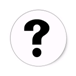 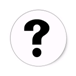 [Speaker Notes: ventraal]
Positioneren radiologie
8.
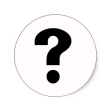 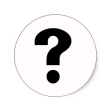 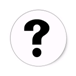 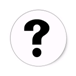 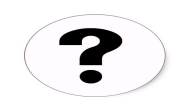 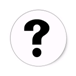 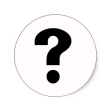 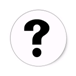 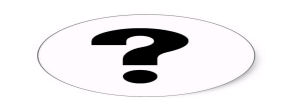 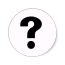 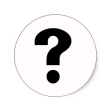 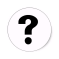 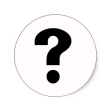 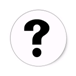 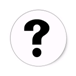 [Speaker Notes: craniaal]
Positioneren radiologie
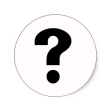 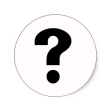 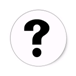 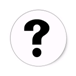 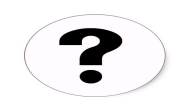 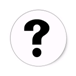 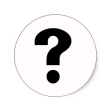 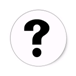 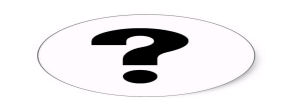 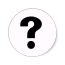 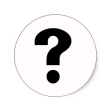 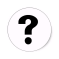 9.
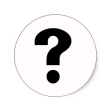 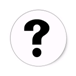 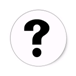 [Speaker Notes: Palmaar/ posterior]
Positioneren radiologie
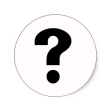 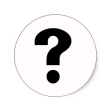 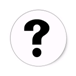 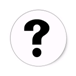 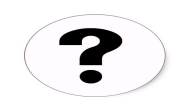 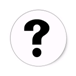 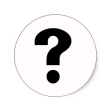 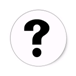 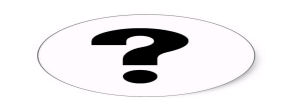 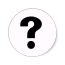 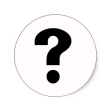 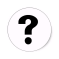 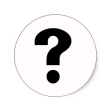 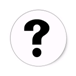 10.
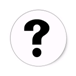 [Speaker Notes: Plantaar/ posterior]
Positioneren radiologie
Score??
Maak een rij van 1 tot 10
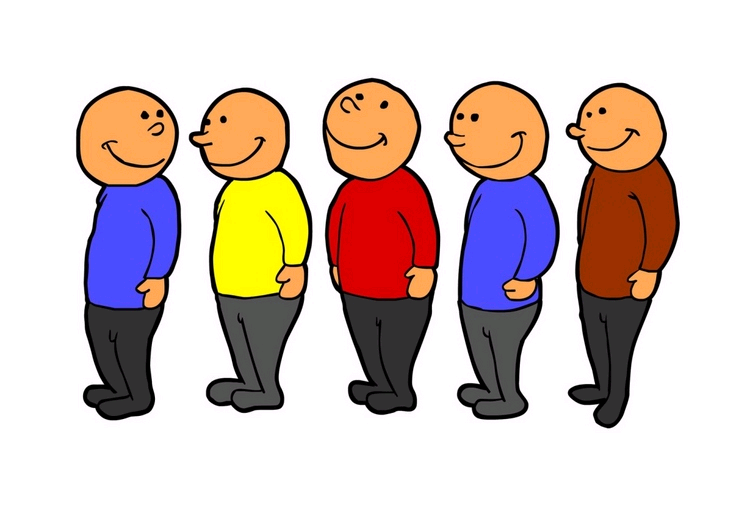